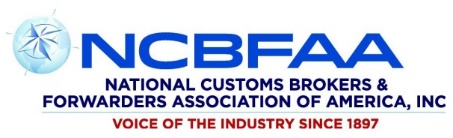 Addressing Air Cargo Challenges: Insights from Recent Studies
Panelists:
Moderator:
Donna Mullins
NCBFAA Air Freight Subcommittee Chair; President, Mullins International Solutions
Nicole Bivens Collinson
NCBFAA Legislative Advisor; Managing Principal, Operating Committee, International Trade & Government Relations Practice Leader, Sandler, Travis & Rosenberg, P.A.
Michael Webber
President, Webber Air Cargo, Inc.
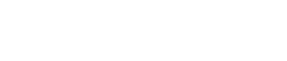 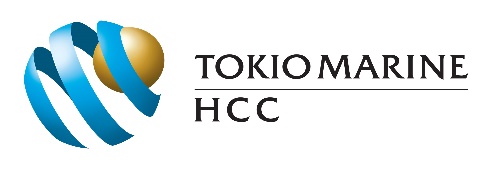 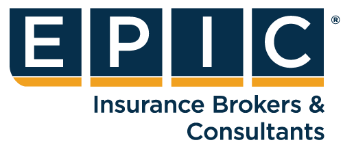 Program Sponsored by
Addressing Air Cargo Challenges at U.S. Airports
White Paper: Safeguarding the Future of Air Cargo: Its Economic Importance & Critical Need for Investment
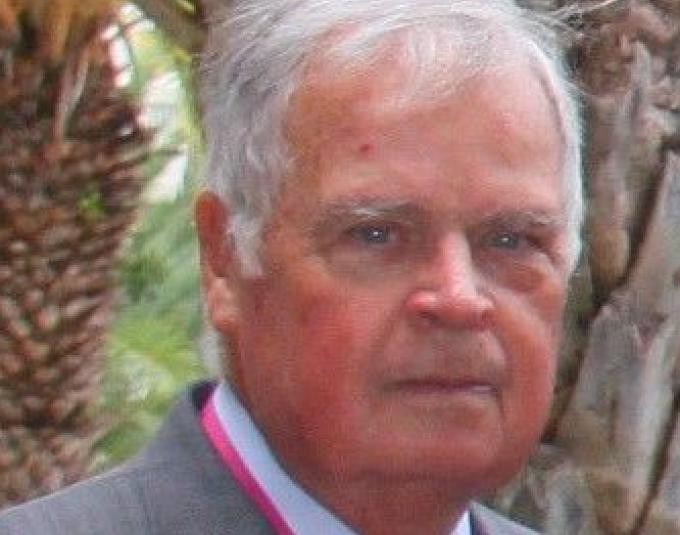 Principal author was Daniel J. Muscatello (1944-2024)
Researched in 2020-22, informed by surveys of more than 400 cargo stakeholders across sectors
Identified principal challenges, as well as airports where challenges are most pronounced
Led to ongoing GAO (Government Accountability Office) study anticipated for completion in Summer 2025
Primary Recommendations
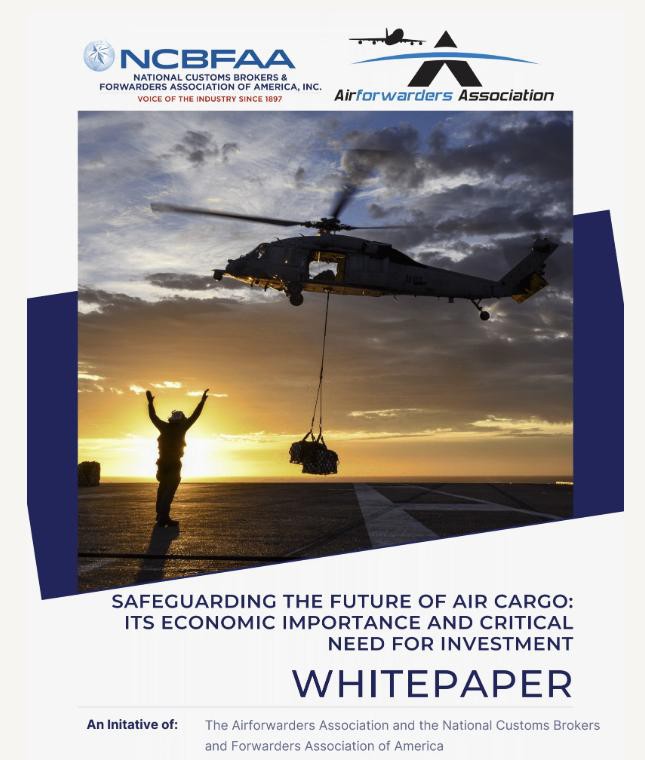 Provide direct public sector financial support to cargo facilities and infrastructure development & modernization
Develop a universal digital electronic application to provide an overlay for airports to share information with tenant and non-tenant stakeholders
Review & upgrade labor conditions and compensation to be sustainable and compensatory, to compete with other industries for labor
Institute industry-wide training standards & programs
Modernize SIDA badging to a process
more comparable to TWIC program
Ensure consistency in policy interpretation & enforcement
Implementation
The  number  and  diversity  of  airports  and  cargo  operations, stakeholders, and regional economic importance make the creation of a single, rigid implementation strategy unrealistic. However, some critical elements are recommended for all:
	Create  state-based  funding  centers  to  assist  in  funding infrastructure projects, technology and automaton, as well as equipment
	Utilize  clear,  objective  evaluation  criteria  for  each  state  to prioritize cargo projects for which the funds should be utilized
	Determine potential contribution from state and local sources to complement federal funds
	Create  a  panel  of  public  and  private  sector  stakeholders  to evaluate and allocate funding
Top U.S. Cargo Airports, ranked by 2023 total cargo tonnage
U.S. top twenty comprised five UPS hubs (SDF, ONT, DFW, PHL
and RFD), four FedEx hubs (MEM, IND, EWR and OAK),
the Amazon/DHL hub at CVG, transpacific tech stop ANC and nine international gateways
Only DFW, EWR and PHL serve as hubs for a major PAX airline and regional hubs for integrated carriers
Remainder are mostly large O&D markets with major legacy passenger hubs, international airlines and varying quantities of international freighter service
4,500,000
4,000,000
3,500,000
3,000,000
CY 2023 MTs
2,500,000
2,000,000
1,500,000
1,000,000
500,000
-
MEM
ANC SDF MIA LAX CVG ORD JFK IND ONT DFW EWR HNL ATL IAH OAK SFO PHL RFD SEA
Data Sources: ACI-NA & USDOT T100 with analysis by Webber Air Cargo
Integrator Hubs & Amazon Gateways
The Amazon Effect
U.S. Integrator (FDX, UPS, DHL) Hubs
4,500,000
4,000,000
3,500,000
3,000,000
2,500,000
2,000,000
1,500,000
1,000,000
500,000
450%
400%
350%
300%
250%
200%
150%
100%
50%
0%
-50%
-100%
% Change: 2000 - 2023
2023 Metric Tonnes
-
MEM
SDF CVG IND ONT DFW EWR OAK PHL RFD AFW GSO
Data Source: Airports Council International and USDOT T-100 with analysis by Webber Air Cargo
International Air Cargo Gateways
Top U.S. International Cargo Gateways – Freighter & Belly
U.S. International Gateways Dependent upon Belly Cargo
350,000
300,000
250,000
200,000
150,000
100,000
50,000
3,000,000
60%
50%
40%
30%
20%
10%
0%
-10%
-20%
-30%
-40%
50%
40%
30%
20%
10%
0%
-10%
-20%
-30%
-40%
-50%
2,500,000
% Change: 2000 - 2023
% Growth: 2000 - 2023
2023 Metric Tonnes
2023 Metric Tonnes
2,000,000
1,500,000
1,000,000
500,000
-
-
PHX
DEN BOS
IAD MSP
MCO CLT TPA
MIA
LAX ORD JFK DFW ATL IAH SEA
Data Source: Airports Council International and USDOT T-100 with analysis by Webber Air Cargo
Origin & Destination (O&D) Cargo Airports
Few U.S. airports are air hubs for passenger or all-
cargo airlines, but still provide critical access to local/regional markets
The biggest air cargo shippers in many markets are 	key manufacturing and distribution companies. As 	the pandemic proved, the air cargo industry is a 	lifeline for life sciences to reach citizens
Due to the age of many U.S. airports, legacy cargo facilities are often located in areas now needed for expansion of passenger terminals. Therefore, cargo projects often require infrastructure (including utilities) and other enabling projects that cannot be borne entirely by cargo tenants
Some of these airports will become even more critical as alternatives to increasingly congested legacy gateways. For example, currently Boston- area air cargo is segmented into S. Boston (to Providence, RI), N. Boston (to Manchester, NH) and
W. Boston (to Hartford, CT) with only critical
overnight, AM-delivery shipments routed over BOS
Data Source: Airports Council International and USDOT T-100 with analysis by Webber Air Cargo
Top U.S. Northeastern Airports
2023 Cargo Market Concentration
New York JFK is the most complex air cargo ecosystem in the region with its top ten cargo carriers barely covering 50% of JFK’s total cargo for the year. Consequently, JFK requires multiple 3rd party cargo handlers and a mix of single & multi-tenant cargo facilities
EWR and PHL are major hubs of PAX airlines and regional hubs for integrators, plus serve multiple foreign airlines which result in market concentrations among the top five carriers in each market. Neither gateway has the international freighters that serve JFK
BDL & ABE are popular with integrators & Amazon as substitutes for BOS & PHL
This basic distribution between a dominant international gateway, regional integrator hubs and a variety of O&D airports recurs in other regions throughout the U.S.
Regional Competitors: 2023 Total Cargo
- Market Concentration
1,600,000
1,400,000
1,200,000
1,000,000
800,000
600,000
400,000
200,000
Metric Tonnes
-
JFK  EWR PHL  BWI	IAD	BDL  ABE
#1 Carrier	#2-5	#6-10	All Others

Data Source: FAA T-100 with analysis by Webber Air Cargo
Thank You
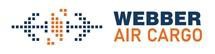 Michael Webber Webber Air Cargo
mike@webberaircargo.com
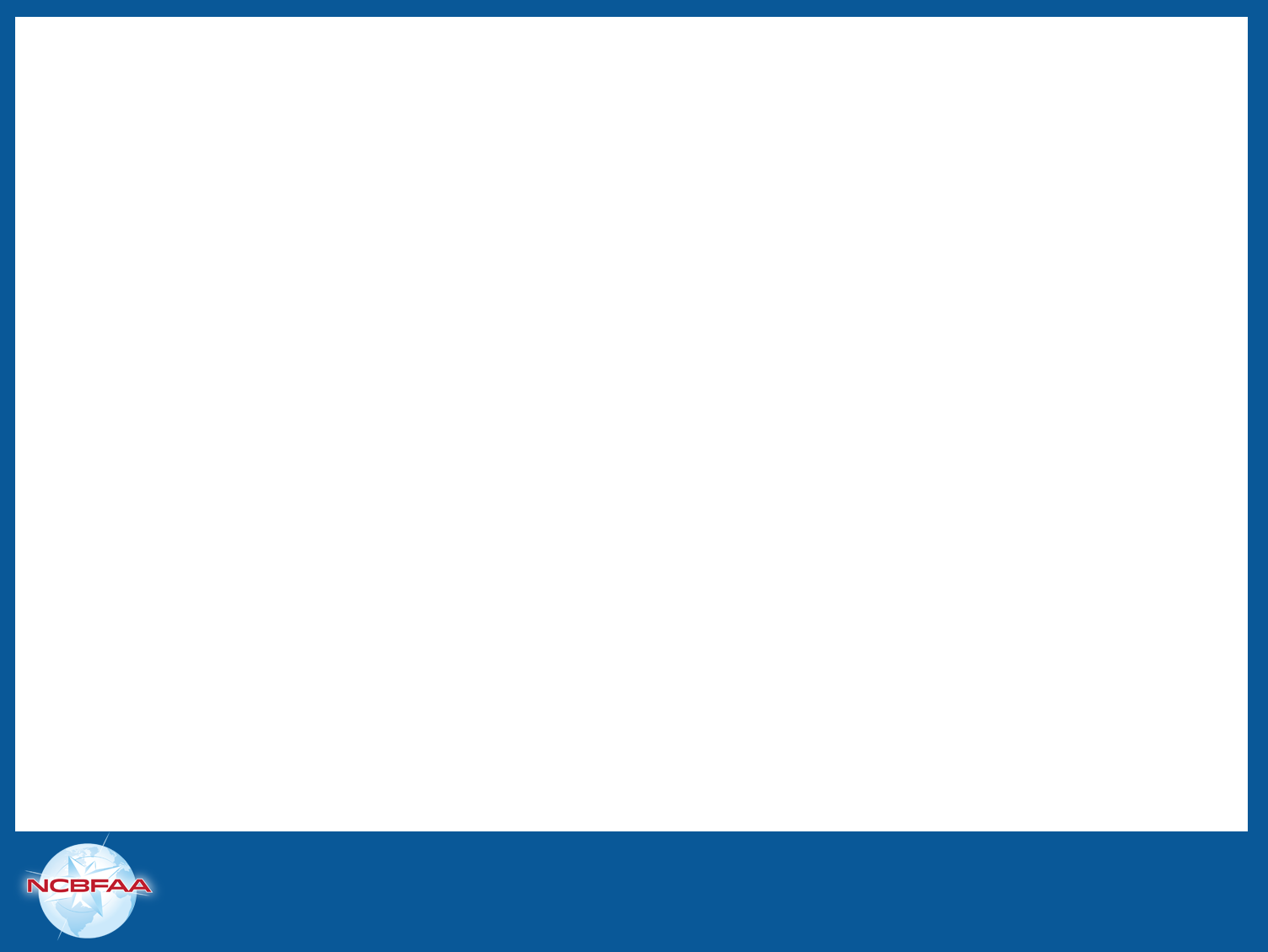 Questions?